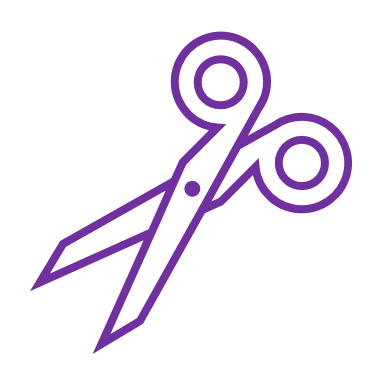 Vortex Cannon
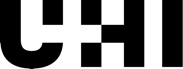 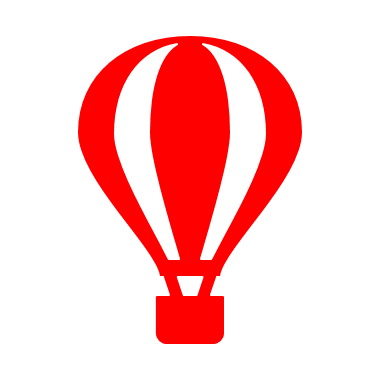 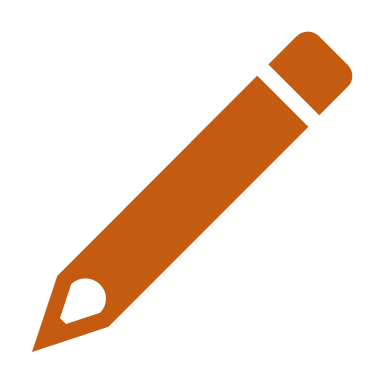 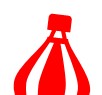 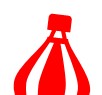 What you need:
Stiff paper/cardboard cup
Sharp pencil
Balloon
Scissors
Tape
Cotton wool balls
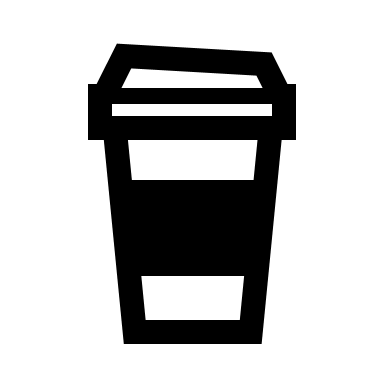 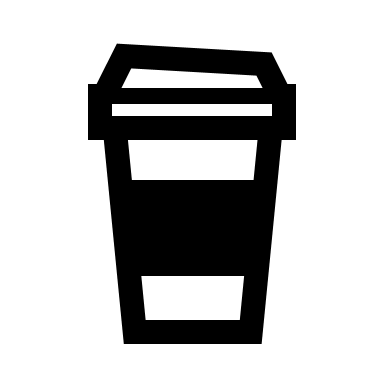 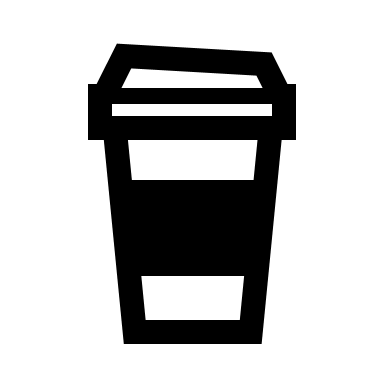 Knot
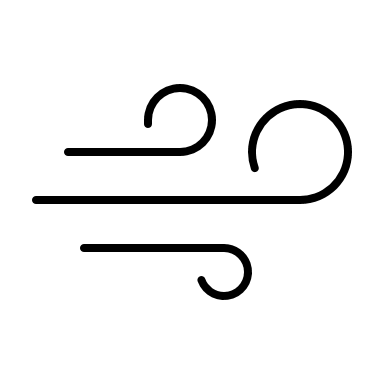 The Science
The air-vortex cannon works by quickly applying force to the air molecules inside the cup. When the balloon surface snaps forward, it collides directly with the air molecules inside the cup, pushing and accelerating them towards the hole at the end of the cup. This moving air blows the light cotton wool balls away.
What you do:
Make a hole in the middle of the base of the cup by forcing the sharp point of the pencil through it.
Cup off the top 1/3 of the balloon and tie a knot in the other end to seal it.
Stretch the cut end of the balloon over the rim of the cup and seal in place with tape.
Put the cotton wool balls on a surface. Place the cup so the hole is next to these. Whilst holding the cup, pull back on the balloon (use the knot) and then let the balloon go.
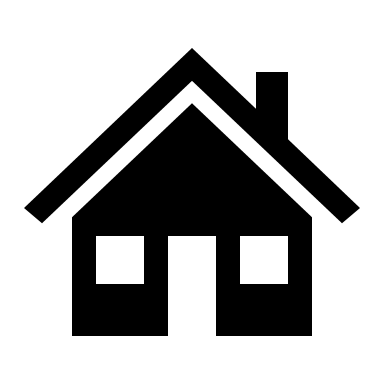